Рекомендации по использованию логотипа Roben
Представление бренда в графических баннерах
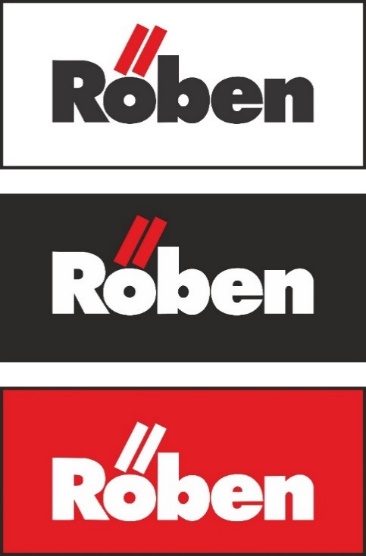 Не допускается искажать внешний вид, пропорции и цветовую гамму логотипа или его частей.
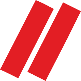 Не допускается использование дополнительных подписей вблизи логотипа.
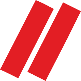 Допускается черное/белое и монохромное изображение 
Для цветного фона или фотографий.
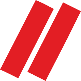 Написание название бренда в тексте баннера должно быть с умляутом - верно: Röben
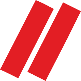 Минимальный размер ширины или высоты изображения должен составлять 600 пикселей. Разрешение изображение 72 dpi
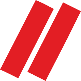 Допускается наложение на фото товара значков «Акция» и подобных. Перекрывающих изображение не более чем на 15%.
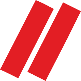 Приветствуется размещение актуальных розничных цен в баннерах за единицу товара или метр квадратный.
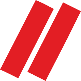 Основные ошибки размещения информации о бренде Roben и представлении продукции
Изображения низкого качества, не отражающие действительный внешний вид товара.
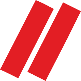 Использование неверного логотипа.
У логотипа Roben имеется несколько подстрочных написаний, но их использование уместно только в странах производителя. В России используется логотип без дополнительных элементов.
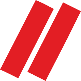 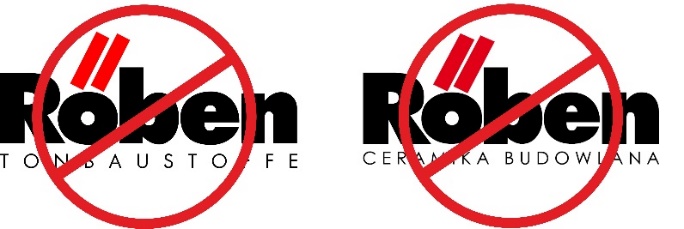 Шрифты и цвета, используемые в баннерах
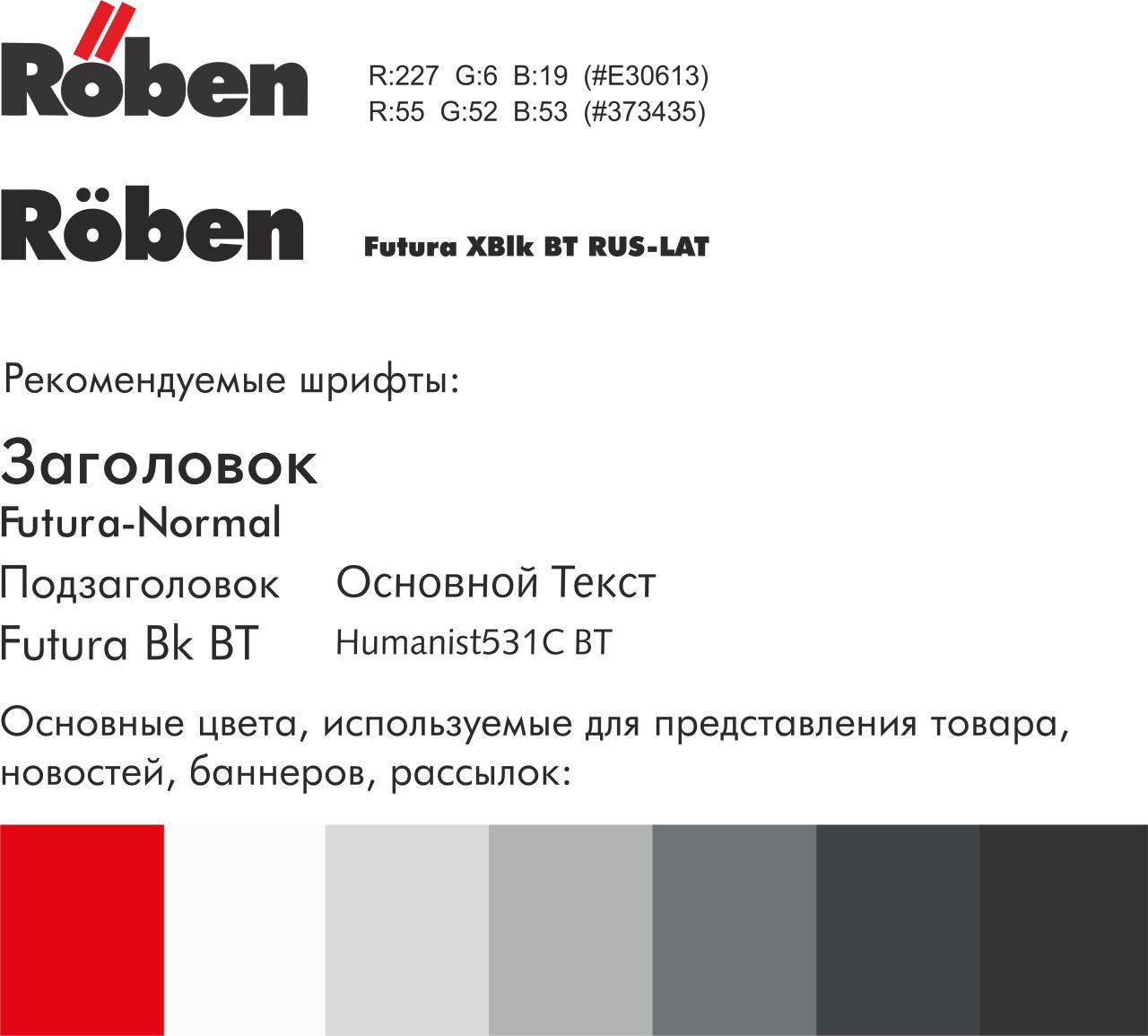 Шрифты во можете 
Скачать по ссылке
Рекомендуемые отступы при использовании логотипа 
в баннерах, изображениях
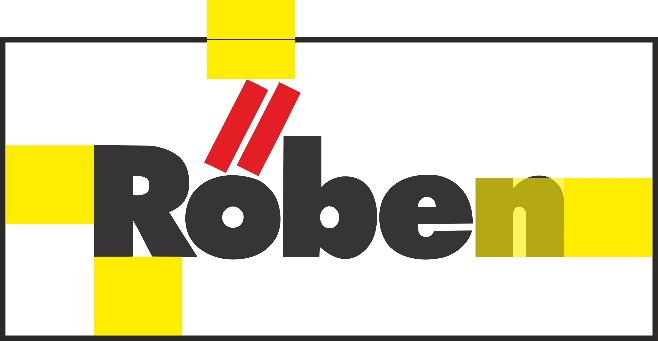 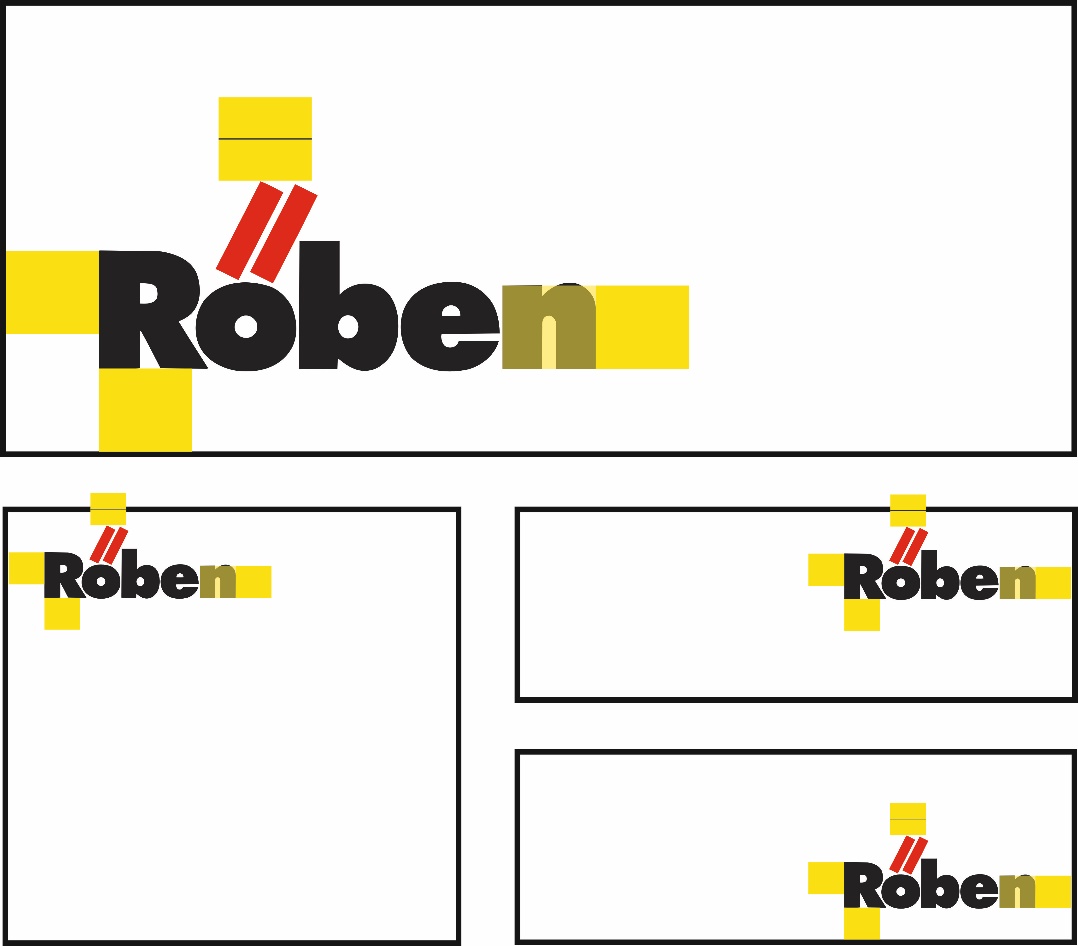 Такое расположение логотипа
обеспечит его наилучшее восприятие